Николай Алексеевич Некрасов
Николай Алексеевич Некрасов
(1821-1877)
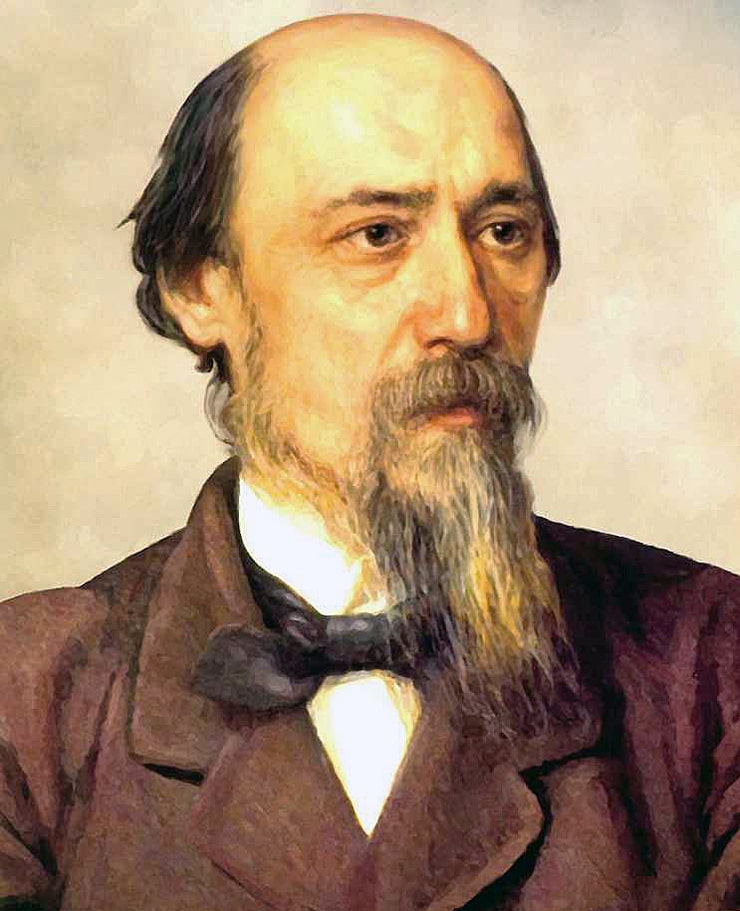 Деревня Грешнево
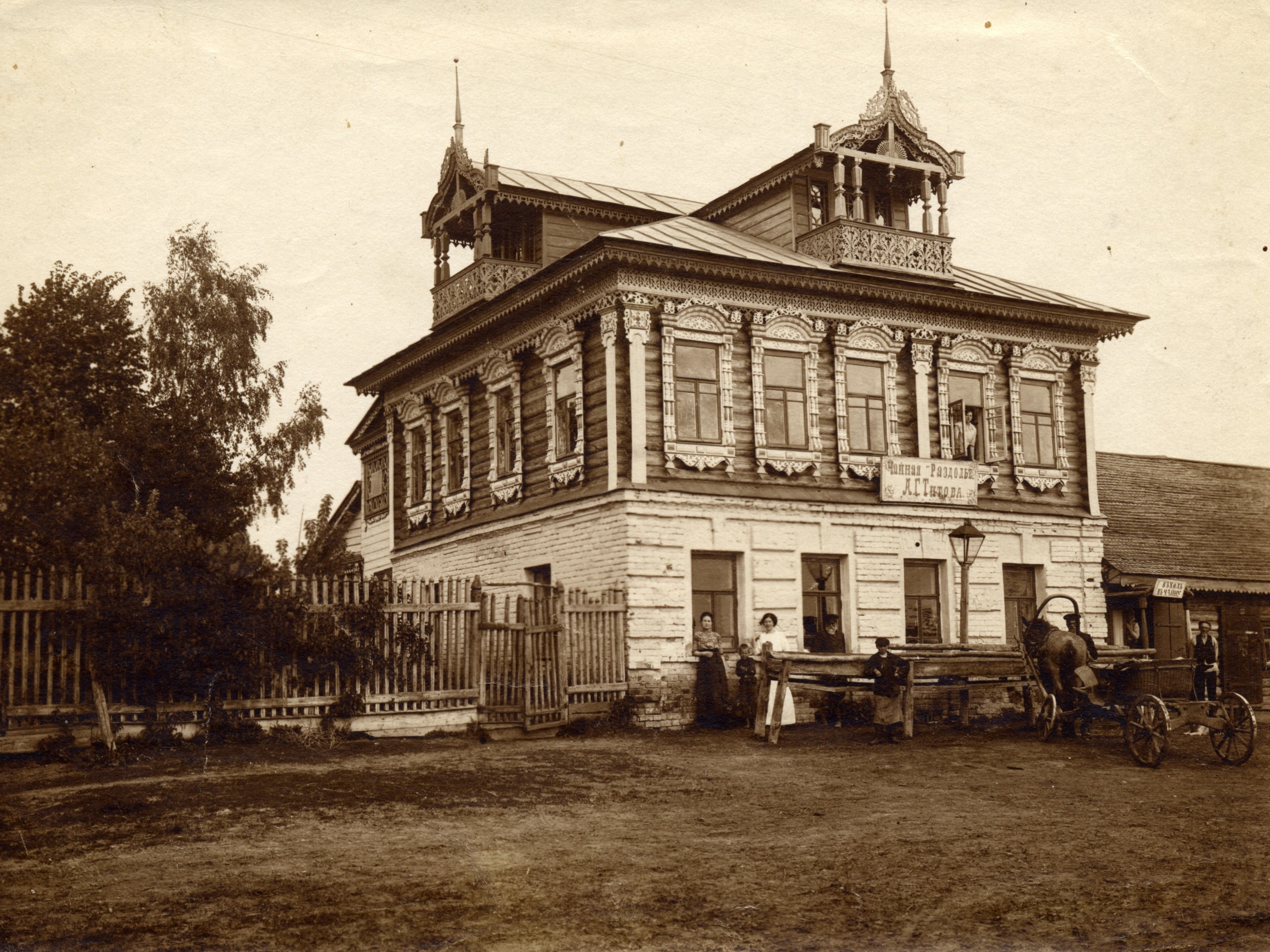 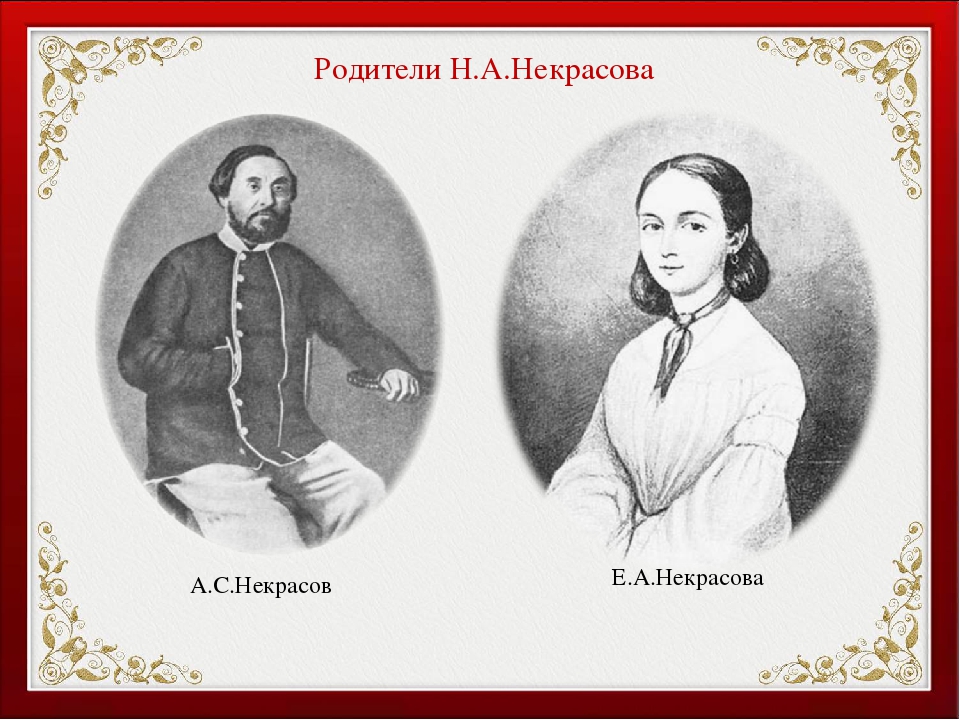 Крестьянские дети
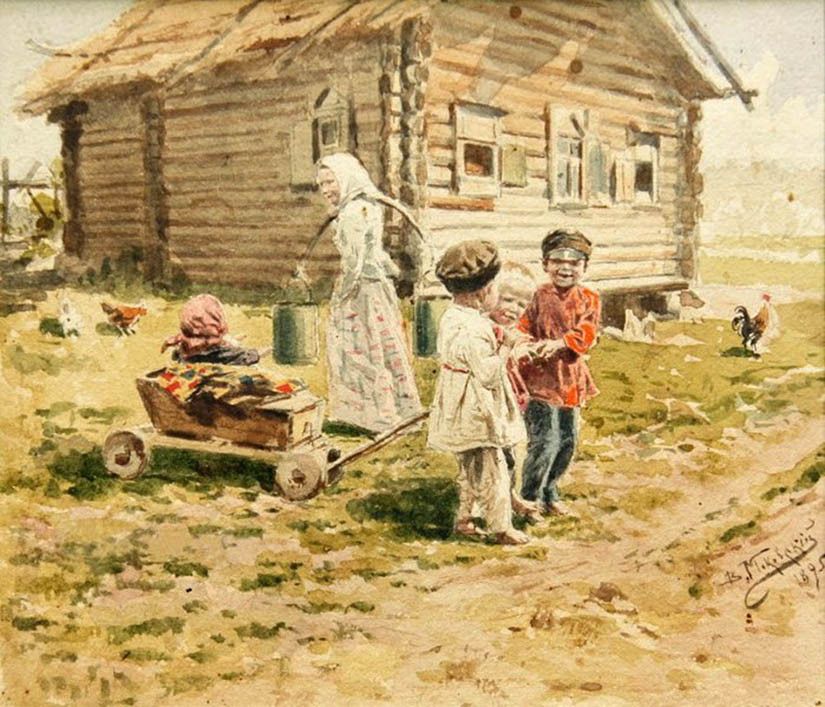 «Мужичок с ноготок»
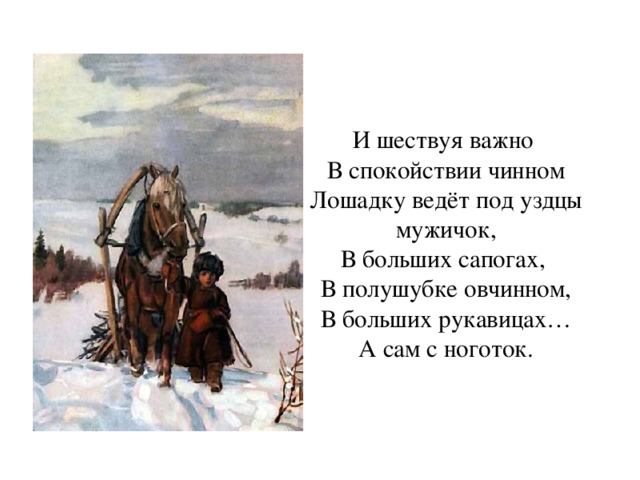 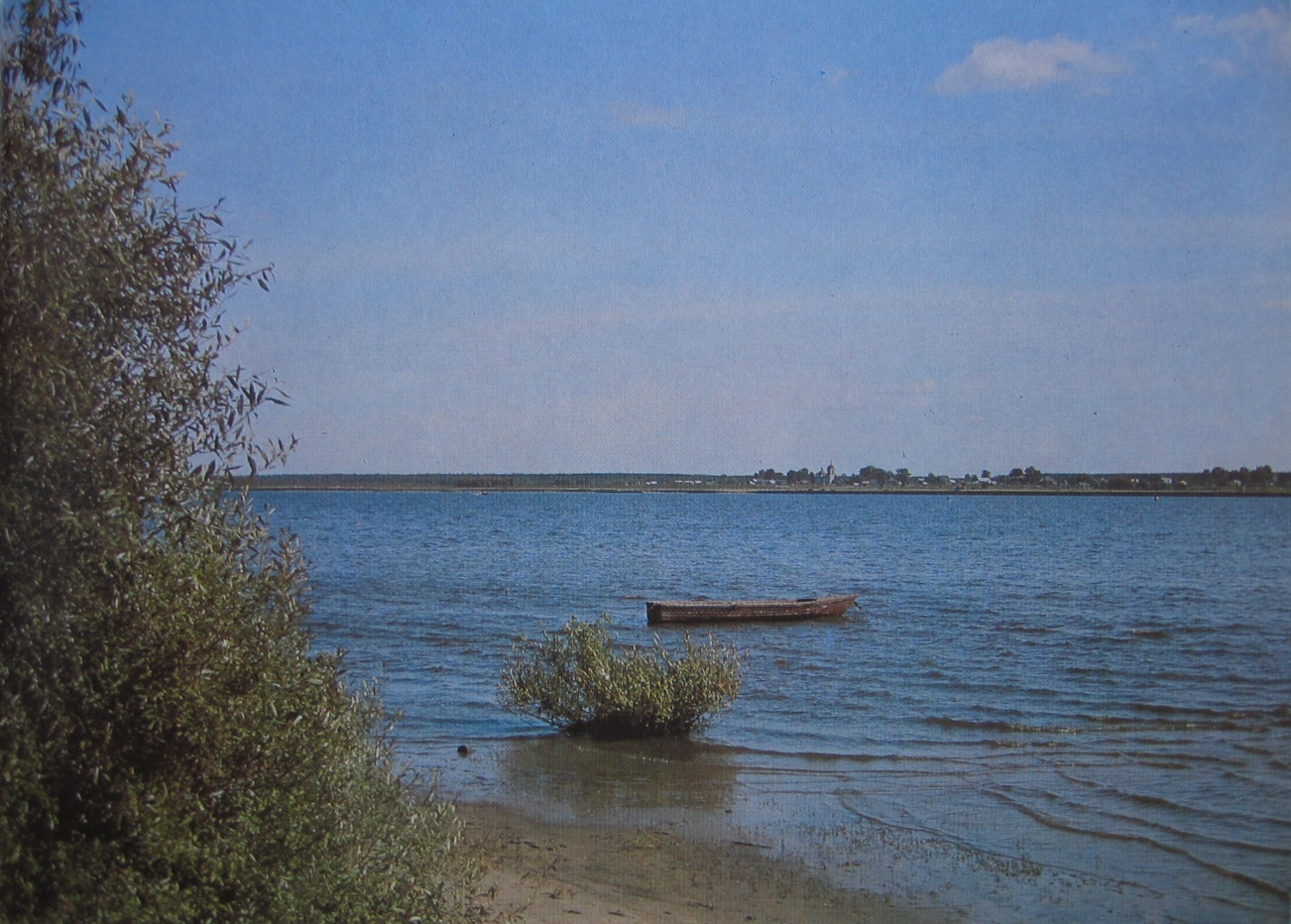 Великая русская река Волга.
Н.А.Некрасов был заядлым охотником.
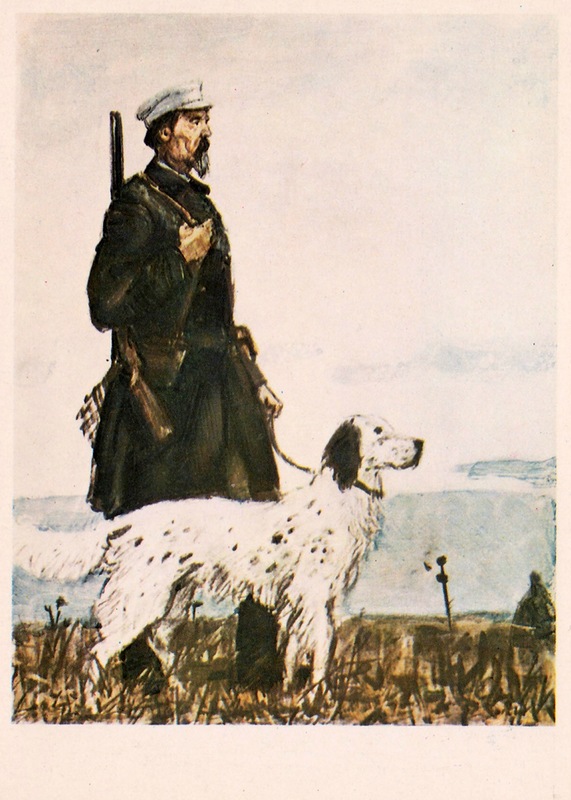 Музей-заповедник Н.А.Некрасова «Карабиха»
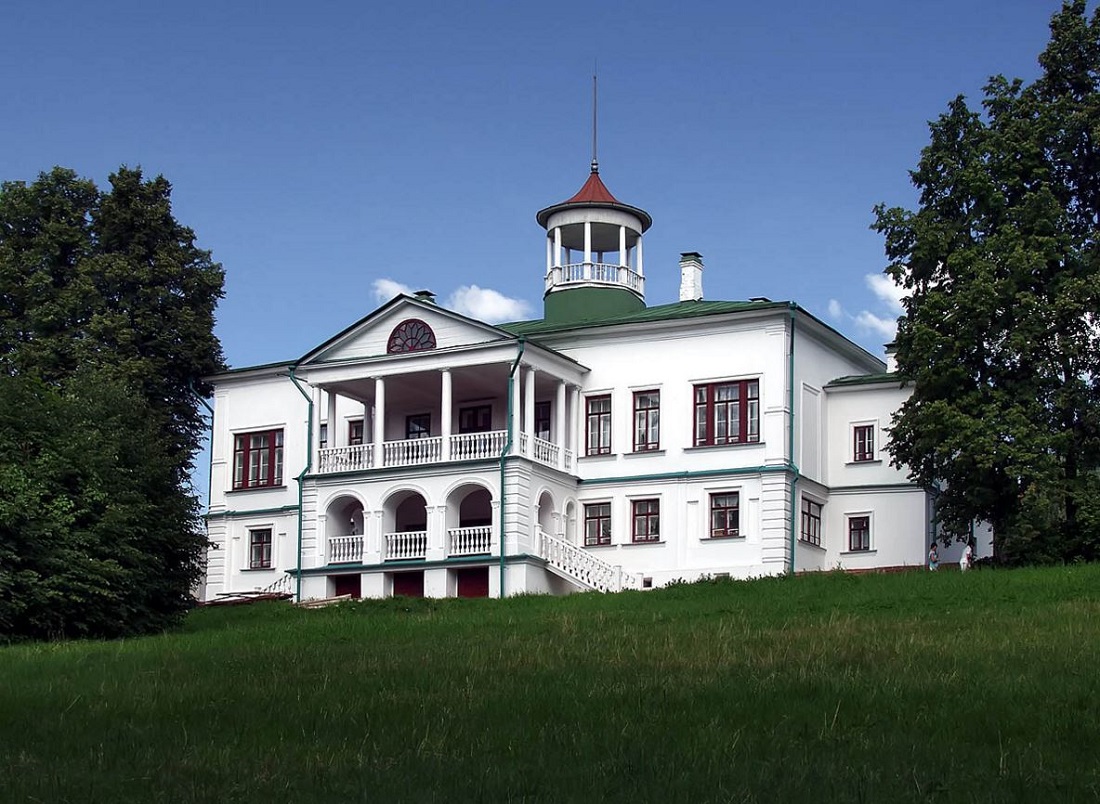 «Дедушка Мазай и зайцы»
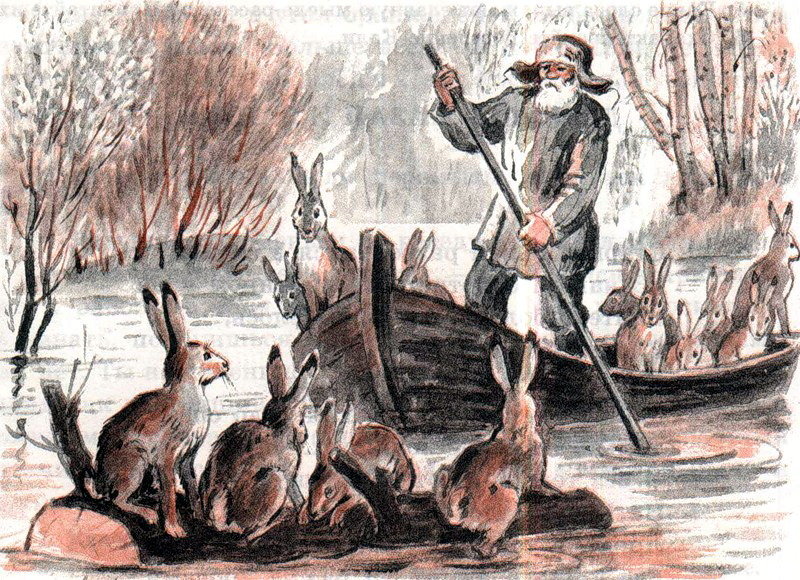 Памятник Н.А.Некрасову
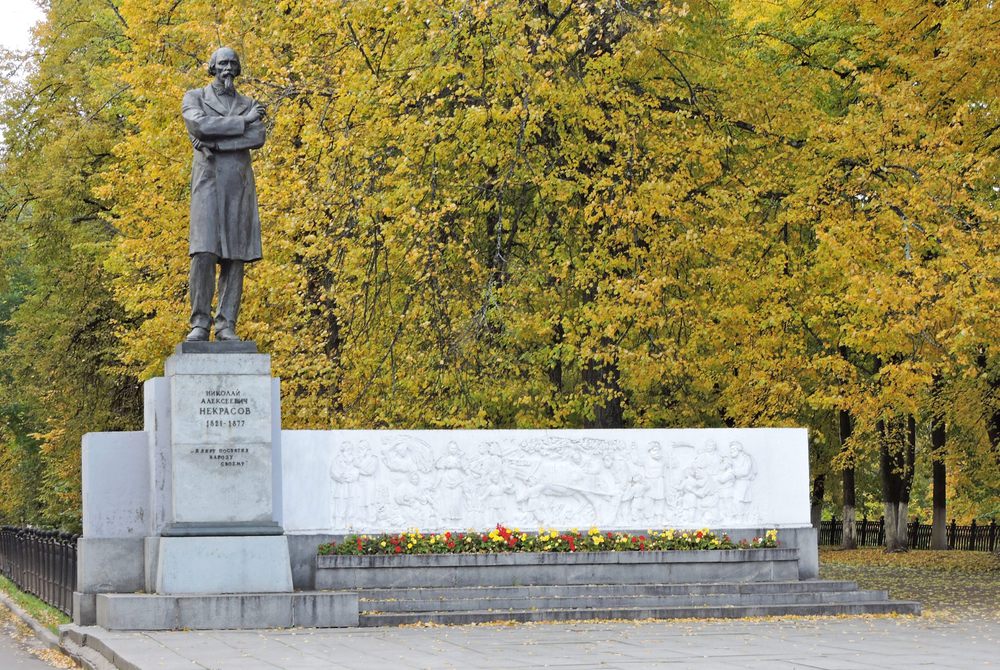 Библиотека имени Н.А. Некрасова
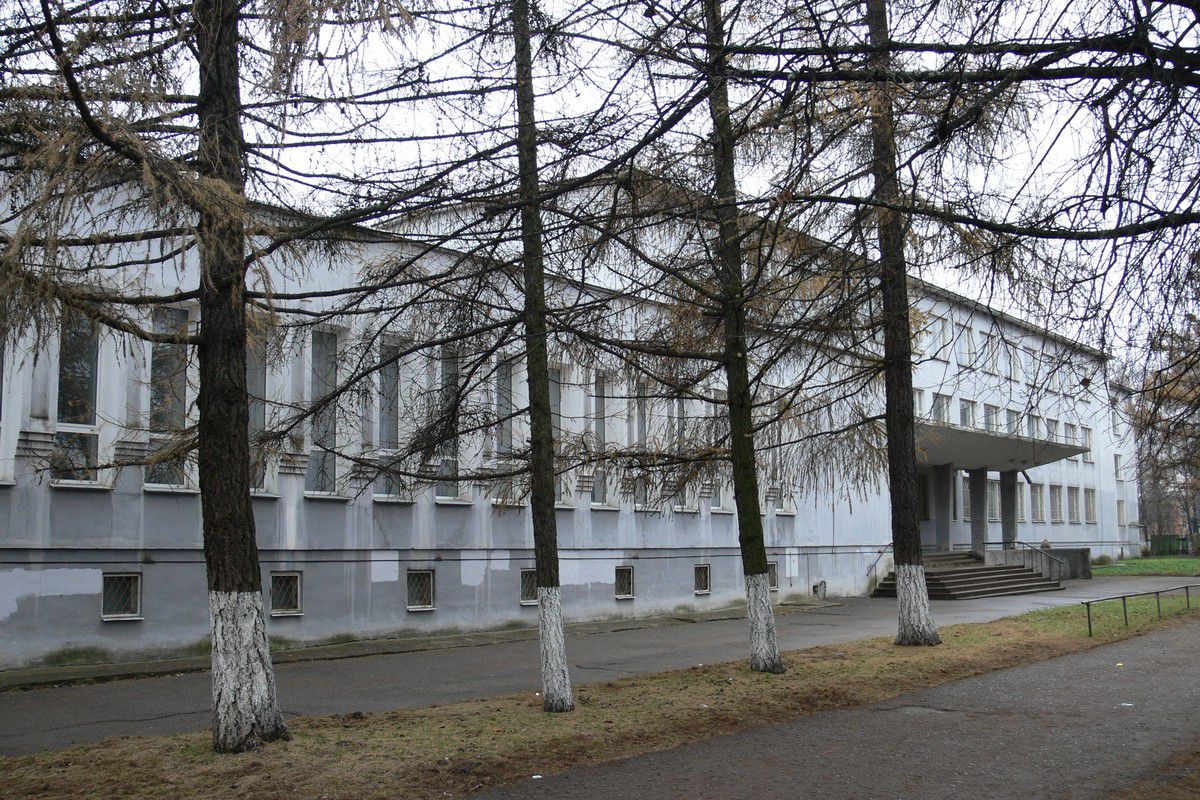 Улица имени Некрасова в Ярославле
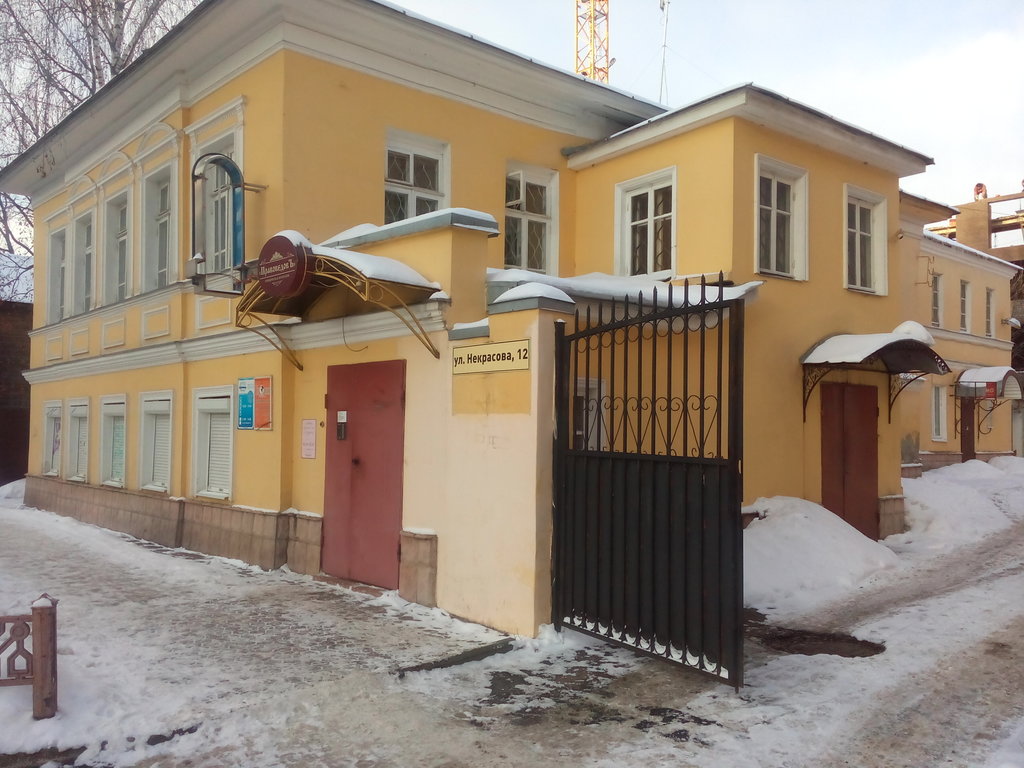 Спасибо за внимание